הדרכה לשימוש במאגרי
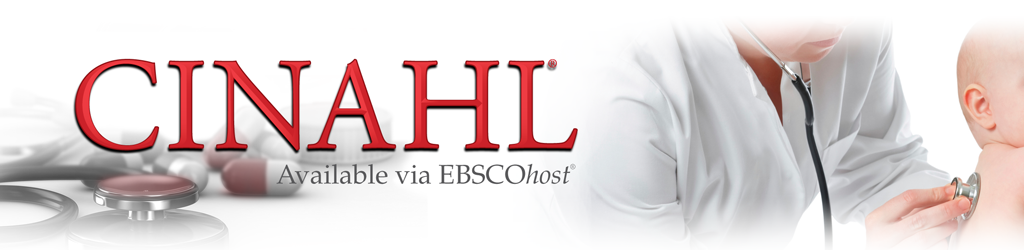 כניסה למאגרי מידע
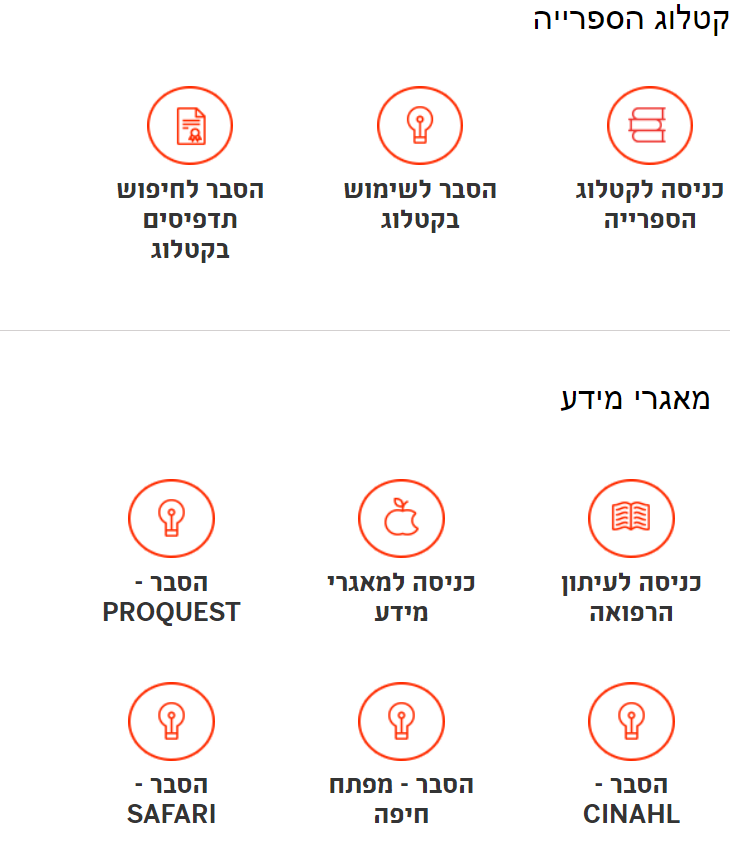 כניסת משתמש
מקלידים בשם משתמש ובסיסמא את מספר תעודת זהות (ללא 0 בהתחלה).
תחילת חיפוש
יש להזין את ערך החיפוש וללחוץ על Search.
שדות חיפוש לבחירה
ניתן לחפש מילה בשדות שונים:  כותרת בלבד (TI), מחבר (AU) ועוד.
אופציית הקיטום
הוספת כוכבית (*) באמצע מילה עוזרת להרחיב את תוצאות החיפוש.
לדוגמא: אם נכתוב Nurs* נקבל: Nursing, Nurses, Nurse וכן הלאה.
אופציות חיפוש שימושיות
להגבלת שנות החיפוש
לקבלת טקסטים מלאים בלבד, לסמן ב- V
לקבלת מאמרים מחקריים בלבד, לסמן ב- V
תוצאות חיפוש והגבלת תוצאות
ניתן להגביל תוצאות לפי פרמטרים שונים
ניתן להגביל גם לפי סוג החומר (אקדמי, תזות, מגזינים ועוד).